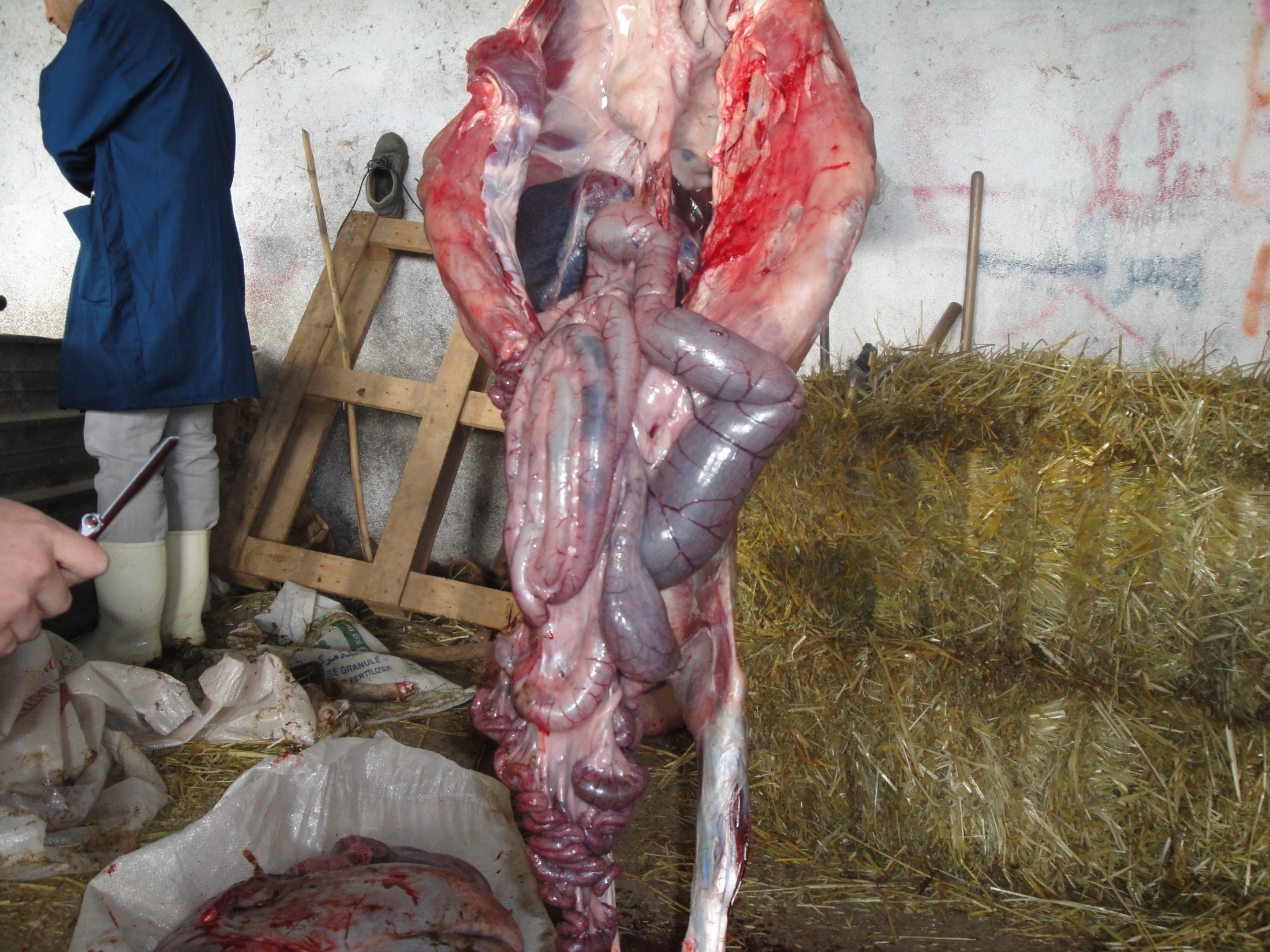 Dr : Bouchoucha .B       TP  clinique  Ruminants A5 2020/2021  brahimbouchoucha @umc.edu.dz
Bon jour à toutes et à tous
12/12/2020
brahimbouchoucha @umc.edu.dz
1
Protocole de TP cliniques
12/12/2020
Dr: Bouchoucha . B / A5  2020-2021.  ISVK
2
INTRODUCTION
la clinique TP se déroulera selon  un plan qui visera à étudier les cas cliniques mais SOUS  forme de DIAPO ci-dessous un plan (protocole ) envisageable devant un cas clinique
12/12/2020
Dr: Bouchoucha . B / A5  2020-2021.  ISVK
3
Le Tpclinique des Ruminants,  est un module Module annuel, 
a pour cible  les Etudiants de  Docteurs Vétérinaires  en  cinquième année,
4
12/12/2020
Dr: Bouchoucha . B / A5  2020-2021.  ISVK
Le but de ces TP clinique consiste à 
acquérir les compétences nécessaires pour :
diagnostiquer une maladie animale et déceler un déficit en matière de la conduite d’élevage 
  traiter sur le terrain les pathologies 
instaurer un plan de lutte approprié pour éradiquer ces pathologies et prévenir de nouvelles survenues.
12/12/2020
Dr: Bouchoucha . B / A5  2020-2021.  ISVK
5
cas envisagés :sont généralement de  cet ordre :
mammites, 
-infertilités (anoestrus, repeat breeding, suboestrus, retard du retour en chaleur)
indigestion (acidose, météorisation gazeuse et spumeuse, surcharge simple et chronique du rumen ou de feuillet)
12/12/2020
Dr: Bouchoucha . B / A5  2020-2021.  ISVK
6
-métrites,
- maladies podales, 
- affections respiratoires
12/12/2020
Dr: Bouchoucha . B / A5  2020-2021.  ISVK
7
-septicémies, 
-dermatites et abcès, 
-maladies métaboliques telles que l’hypocalcémie et la cétose, 
- rétention placentaire
-dystocies 
-avortements.
12/12/2020
Dr: Bouchoucha . B / A5  2020-2021.  ISVK
8
Volet théorique 
1-on passe  toujours par un examen clinique sur un ovin ; examen général avec ses différentes étapes :
Motif: la cause pour laquelle l’éleveur s’est présenté 
ex : diarrhée, anorexie, chute de production laitière, mammite clinique, vache couchée, ptyalisme, essoufflement,
12/12/2020
Dr: Bouchoucha . B / A5  2020-2021.  ISVK
9
toux, jetage,
 avortement anoestrus, repeat breeding rétention du placenta, écoulement purulent nauséabond au niveau de la vulve ,
12/12/2020
Dr: Bouchoucha . B / A5  2020-2021.  ISVK
10
rétention urinaire chez les béliers(?????) 
chute de poils ou de laine, prurit, (gale..
mort subite, (entérotoxémie….
boiteries ,(pietin,phlegmon I.D….
excitabilité, agitation (rage…
paralysie (parésie spastique,flasque……
12/12/2020
Dr: Bouchoucha . B / A5  2020-2021.  ISVK
11
commémoratifs+anamnèses : renseignements sur l’animal et sa maladie
(??????????)
* température rectale, facteur très important pour s’orienter vers les maladies infectieuses
(?????????? OV +BV + CP+ CM) 

*téguments, muqueuses, états d’anémie ou d’ictère (couleurs et pathologies ?????)
12/12/2020
Dr: Bouchoucha . B / A5  2020-2021.  ISVK
12
*articulations,(gonflement) 
Posture (dos voussé = atteinte pulmonaire ou RPT, opistotonos = NCC)

 *Écoulements naturels ou pathologiques au niveau des orifices naturels (glaire cervicale et écoulements purulents lors d’une métrite, 
* état d’embonpoint (animal maigre ou gras
* comportement ( trouble …etc)  et spécial selon le cas
12/12/2020
Dr: Bouchoucha . B / A5  2020-2021.  ISVK
13
2-examen clinique sur un bovin : idem (examen général puis un examen spécial qui concerne l’appareil touché) 
3- les pathologies dominantes les plus fréquentes en cas là ou on ne tombe pas sur des cas cliniques et on donne aux étudiants des informations sur les cas dominantes et les protocoles diagnostic et thérapeutiques envisageables.
12/12/2020
Dr: Bouchoucha . B / A5  2020-2021.  ISVK
14
Volet pratique : 
Selon les cas cliniques envisagés : on donne (description) aux étudiants l’aspect lésionnel et clinique de la maladie suspectée 
plus un diagnostic différentiel avec les autres pathologies qui leurs ressemblent,  
par exemple : 
un animal maigre + régime alimentaire équilibré: (????????????)
15
12/12/2020
Dr: Bouchoucha . B / A5  2020-2021.  ISVK
suspicion d’une maladie à évolution chronique
12/12/2020
Dr: Bouchoucha . B / A5  2020-2021.  ISVK
16
tuberculose,
Paratuberculose
 ou maladies parasitaires  :
Indigestion chronique du feuillet
12/12/2020
Dr: Bouchoucha . B / A5  2020-2021.  ISVK
17
on donne idée sur leurs tableau cliniques 
toux chronique, fièvre, essoufflement 
ou diarrhée chronique avec tenesme
Indigestion (anorexie, atonie…) 
 anémie plus un poil terne
12/12/2020
Dr: Bouchoucha . B / A5  2020-2021.  ISVK
18
et les lésions de chaque maladies :
en cas de mortalité (quelles sont les lésions décelées) 
abcès avec pus caséeux 
ou lésions d’ntestin avec aspect en cuir,
vers plats ou ronds selon le cas
12/12/2020
Dr: Bouchoucha . B / A5  2020-2021.  ISVK
19
après avoir développé l’étude théorique et pratique sur le cas,on peut demander un examen complémentaire pour confirmer la suspicion 
Exemple :
12/12/2020
brahimbouchoucha @umc.edu.dz 
 / A5  2020-2021.  ISVK
20
Acidose : jus de rumen 
Abcès, on prélève le pus, 
Mammite : le lait,
Anémie et/ ou ictère : le sang
Avortement : l’avorton ou sang de sa mère
kystes folliculaire : échographie….. 
Diarrhée : matière fécale
Fièvre: sang
12/12/2020
Dr: Bouchoucha . B / A5  2020-2021.  ISVK
21
Traitement et prévention
Selon le cas  on donne les traitements (protocoles) les plus envisagés et entrepris et même       si la maladie nécessite un plan de lutte on donne les différentes mesures
Exemple 
cas de piétin chez les ovins : connaissance sur les facteurs de risque tels que la saison, hygiene, germes en causes
12/12/2020
Dr: Bouchoucha . B / A5  2020-2021.  ISVK
22
Traitement 
par voie locale : ???????? Selon le germe bien sur et lésions 
Par voie générale : ???????? S’il ya une hyperthermie
12/12/2020
Dr: Bouchoucha . B / A5  2020-2021.  ISVK
23
PREVENTION ????????
Selon les facteurs de risque (environnement sale, fumiers accumulés)…??????
12/12/2020
Dr: Bouchoucha . B / A5  2020-2021.  ISVK
24
Onglons (excroissance, lésions ,plaies, fissures…???????,
12/12/2020
Dr: Bouchoucha . B / A5  2020-2021.  ISVK
25
Minéraux (régimes alimentaires pauvres en minéraux)…….?????
12/12/2020
Dr: Bouchoucha . B / A5  2020-2021.  ISVK
26
Pédiluves (2 foix par an )…????
SAISON (….???)
12/12/2020
Dr: Bouchoucha . B / A5  2020-2021.  ISVK
27
*Questions : !!!!!!!!!????????
12/12/2020
Dr: Bouchoucha . B / A5  2020-2021.  ISVK
28
Pourait- il avoir une relation entre  la maladie et l’espece,sexe,age…???? 
Saison et apparition de certaines maladies?????
12/12/2020
Dr: Bouchoucha . B / A5  2020-2021.  ISVK
29
LES LESIONS RENCONTRES LORS D’UNE ADENOMATOSE PULMONAIRE …????
12/12/2020
Dr: Bouchoucha . B / A5  2020-2021.  ISVK
30
INSPECTION DE LOIN D’UNE MAMEELE :QUE CHERCHE-T-ON…????
12/12/2020
Dr: Bouchoucha . B / A5  2020-2021.  ISVK
31
Merci de votre attention
12/12/2020
Dr: Bouchoucha . B / A5  2020-2021.  ISVK
32